Инновационный образовательный проект «Методическая поддержка педагогов и школьных команд во внедрении и реализации эффективных образовательных технологий» Федеральной инновационной площадки Министерства просвещения Российской Федерации в базовых образовательных организациях
Мотивирующая среда для реализации технологии музейной педагогики

Подготовила методист МАДОУ № 38 г. Томска
Назарова Светлана Васильевна
Мотивация — это формирование внутренних побуждающих факторов, действующих через самосознание, основанный на взаимной ответственности всех сторон в организации. 

Мотивирование — действия, основанные на желании одной из сторон организации побудить другую сторону лучше работать через формирование мотивов поведения для достижения личных целей и целей организации.
Мотивация в управлении
Предполагается использование в определенной последовательности взаимозависимых категорий: 
	
потребности людей - их интересы - мотивы деятельности – действия
Мотивирующая среда
Это совокупность условий, 
определяющих направленность и величину усилий, прилагаемых работниками 
для достижения целей организации
Потребности
Гигиенические факторы:
размер оплаты труда, 
условия труда, 
межличностные отношения, 
характер контроля.
 Мотивирующие факторы :
ощущение успеха, 
продвижение по службе, 
признание, 
ответственность, 
рост возможностей
Цели деятельности
Понимать цель;
   Способы достижения;
   Умение решить возникающие трудности
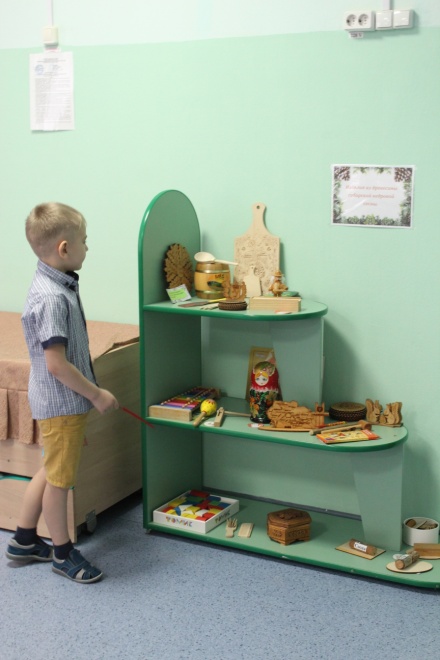 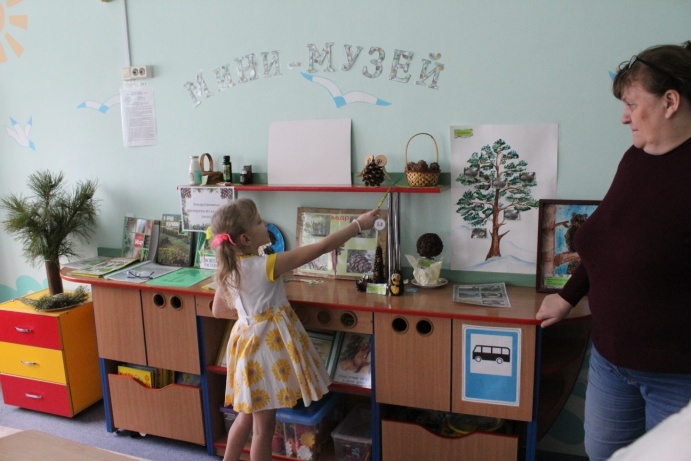 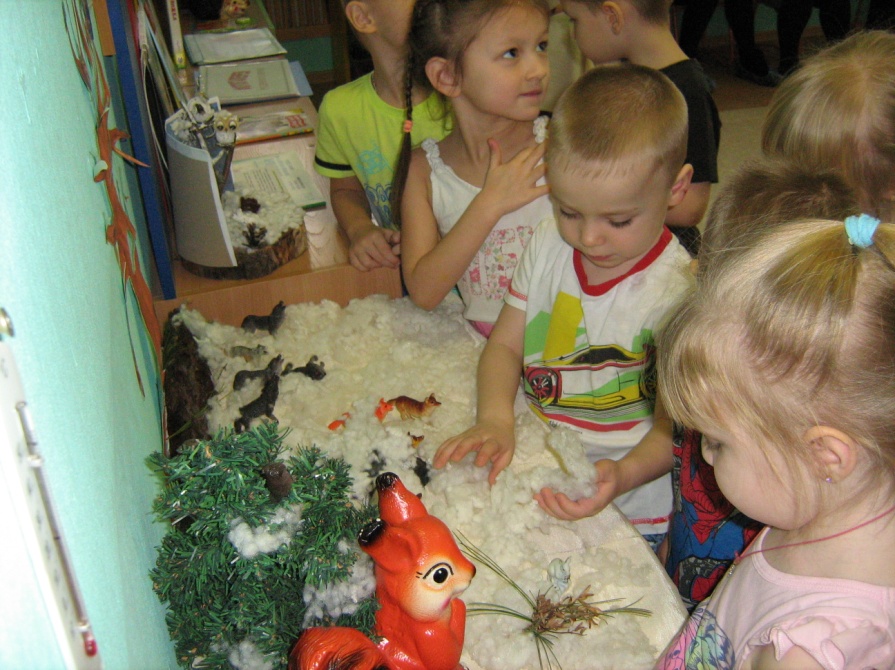 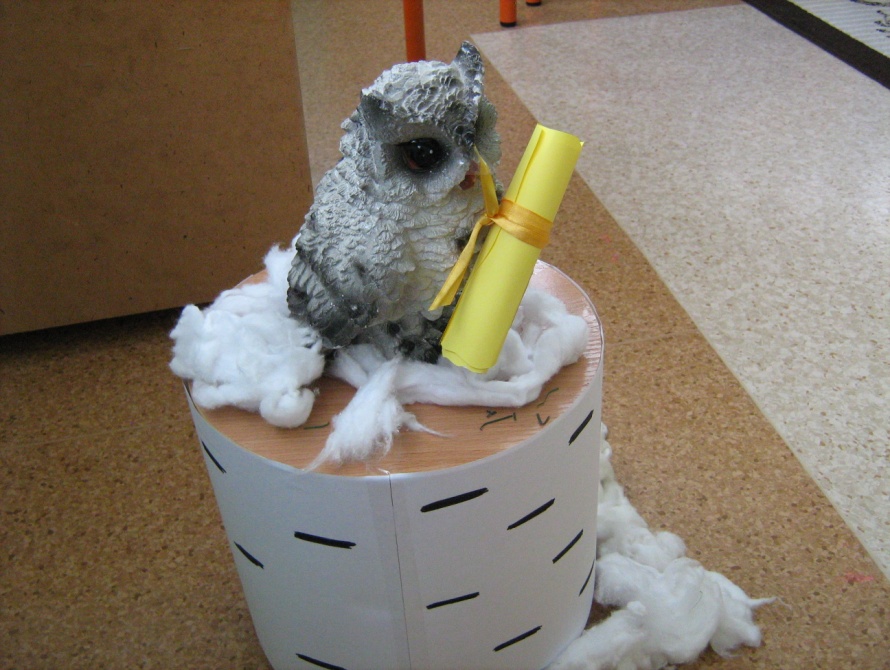 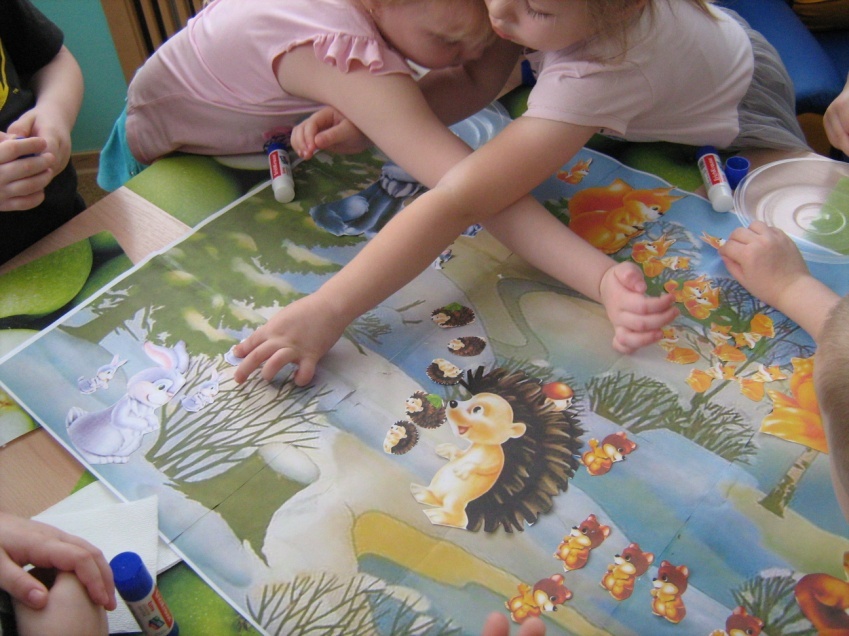 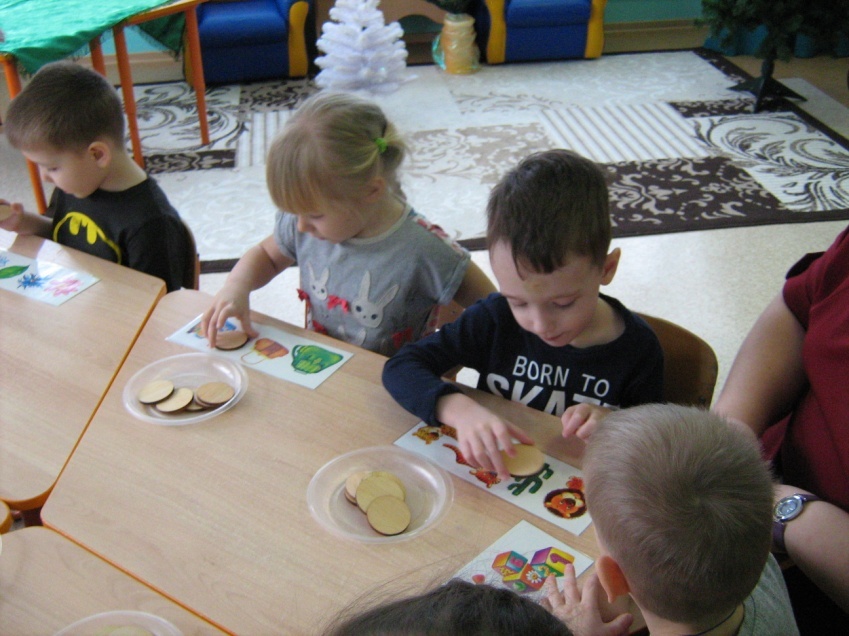 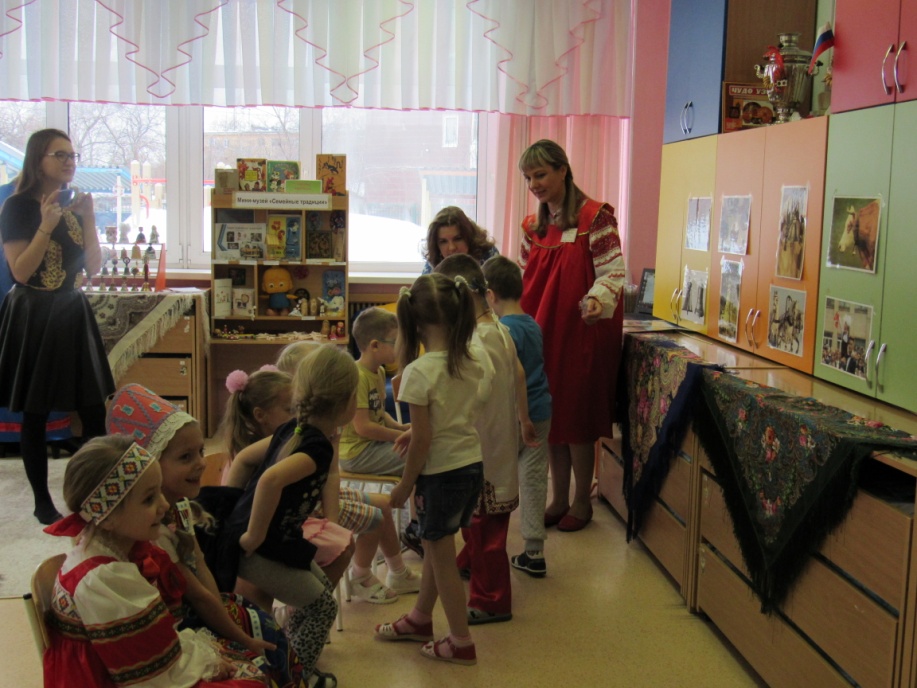 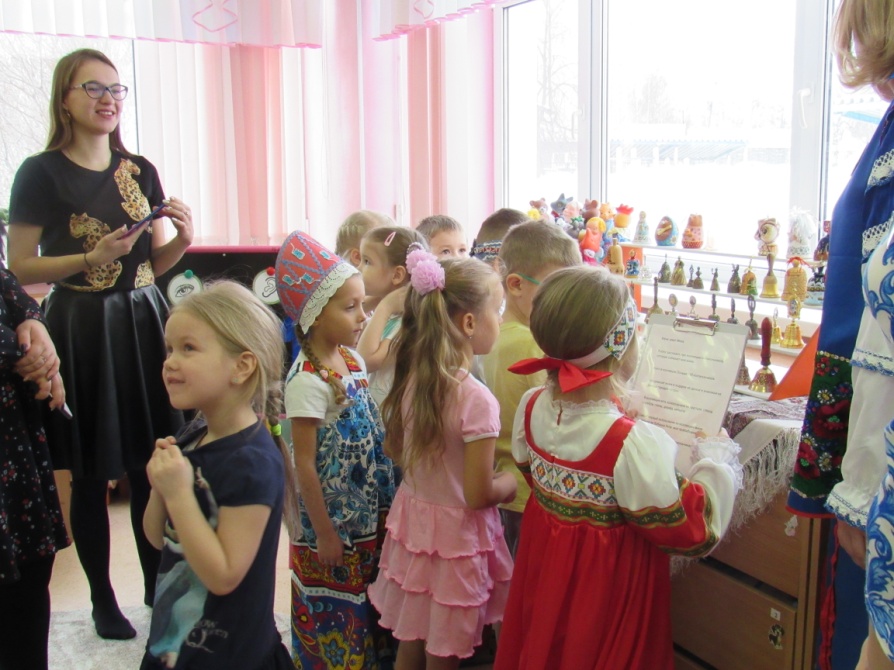 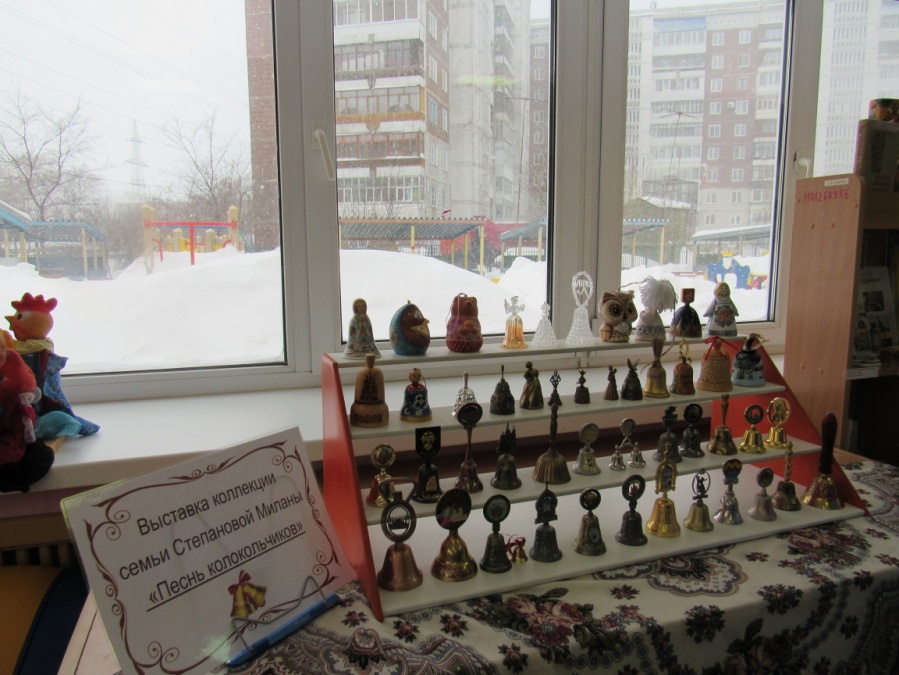 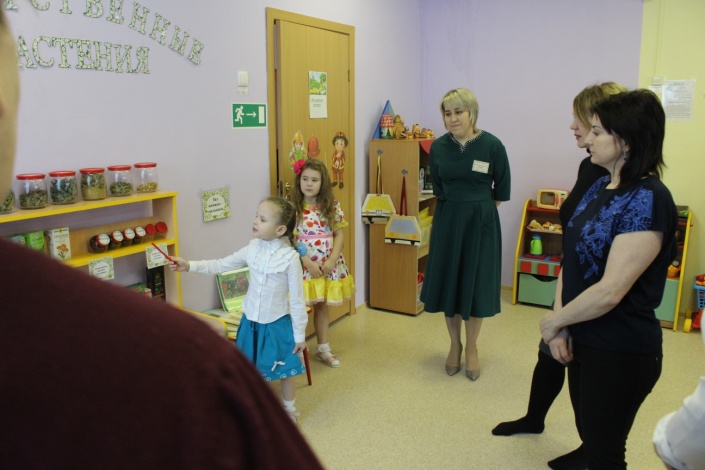 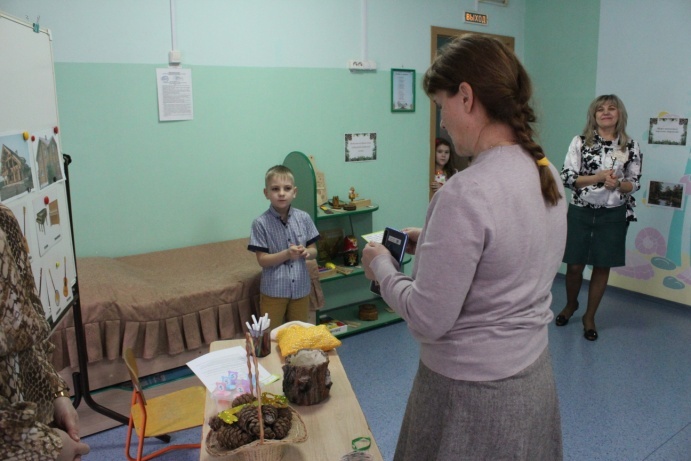 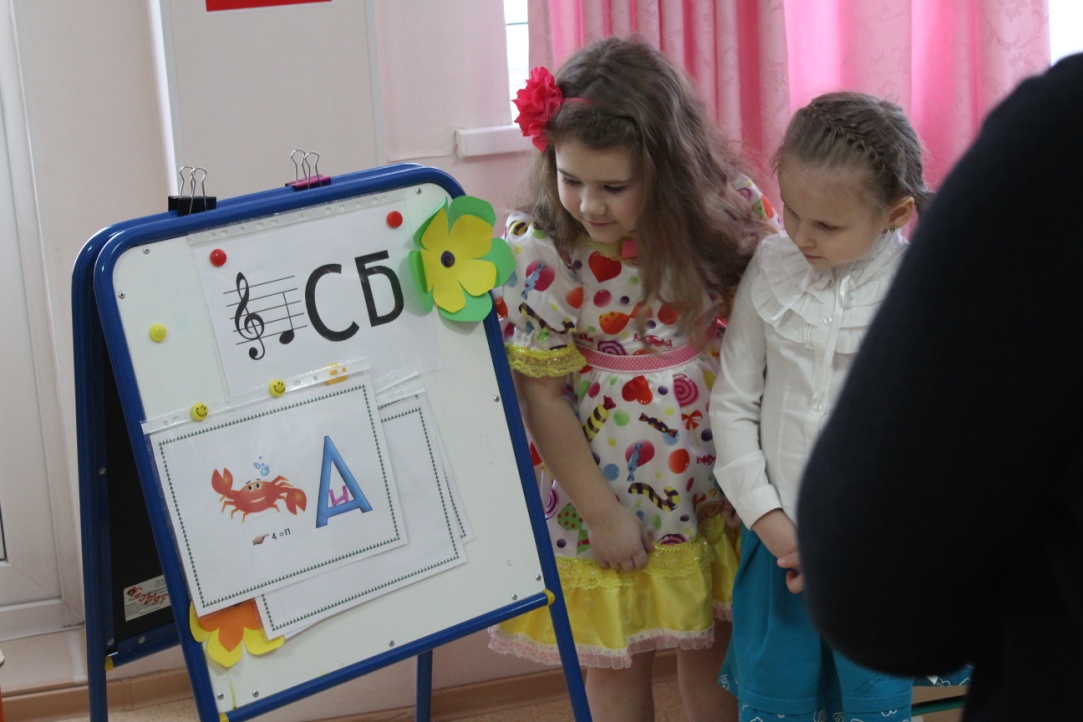 Мотивирующая среда
Участие педагогов в управлении и планировании;
Делегирование ответственности за деятельность и результаты;
Использование личных разработок;
Постоянная оценка и совершенствование методов мотивации;
Демонстрация одобрительного отношения к высоким результатам труда сотрудников
Аспекты в области мотивации
Придерживаться принципов комплексности, ощутимости поощрения, гласности и др.;
Обеспечение совпадения содержания труда с целью личности;
Выдача заданий, позволяющих успешно их выполнять и развивать способности личности;
Создание четкой системы продвижения работников по службе.
Что мешает людям развиваться
Размытые и нереалистичные планы;
Отсутствие готовности что-то менять;
Делание только того, что хорошо получается и страх браться за иные новые задачи и проекты;
Отсутствие желания искать и находить время для того, чтобы подумать о своих действиях и их результатах;
Отсутствие интереса к обратной связи об успешности своих действий.
Что помогает развиваться
Вы стремитесь развиваться, получать новый опыт, профессионально расти;
У Вас есть представление о целях своего развития и конкретный план развития;
Вы готовы выйти из «зоны комфорта» и пробовать не только то, что Вам хорошо дается, но и что-то новое, пойти на риск;
Вы анализируете свои действия и их результаты, ищете причины успехов и неудач именно в своих действиях, а не во внешних обстоятельствах;
Вы стремитесь получать обратную связь об успешности Ваших действий от коллег, подчиненных, руководителей.